Realistic rendering in material aging for artwork objects
{ A. Moutafidou, G. Adamopoulos, A. Drosou, D. Tzovaras, I. Fudos }
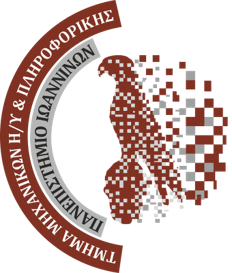 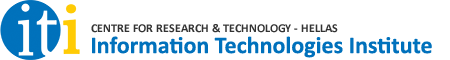 2018 IEEE International Conference on Image Processing
10/10/2018
outline
Objectives
MLE function
Distribution function for bronze plate
Distribution function for silver plate
Distribution function for egg-tempera plate
Experiments
2018 IEEE International Conference on Image Processing
10/10/2018
objectives
Modeling the effect of aging is a computational intensive task.
 Specialized tools are needed to expedite the simulation process.
Production of artificial aging models due to small deformations in the surface.
Creation a plausible realistic model intended for computer graphics applications.
2018 IEEE International Conference on Image Processing
10/10/2018
Maximum likelihood function (mle)
Given a statistical model (possibly multi-dimensional) :
Determine the set of values of the model parameters that maximize the likelihood function

This process determines a probability distribution function that best fits a random set of
input data.

The method of maximum likelihood is based on the :
Likelihood function L(θ ; x)
2018 IEEE International Conference on Image Processing
10/10/2018
2018 IEEE International Conference on Image Processing
10/10/2018
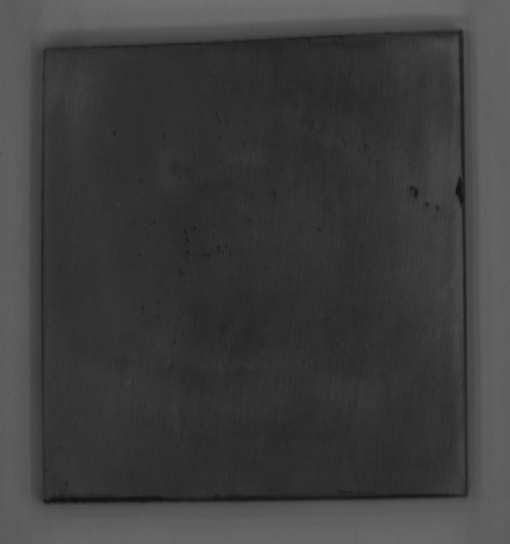 Micro-profilometry mesurments on bronze sample plate.
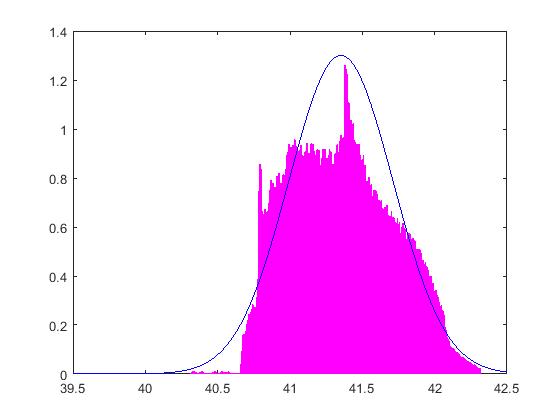 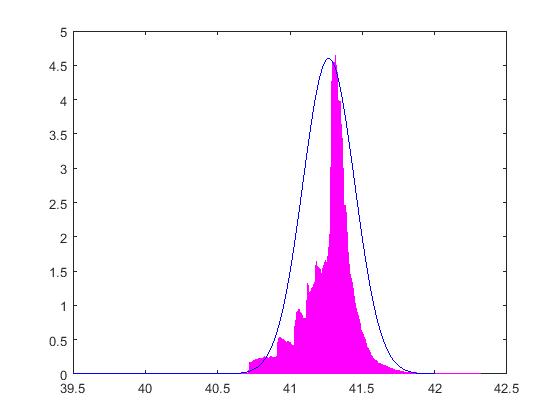 2018 IEEE International Conference on Image Processing
10/10/2018
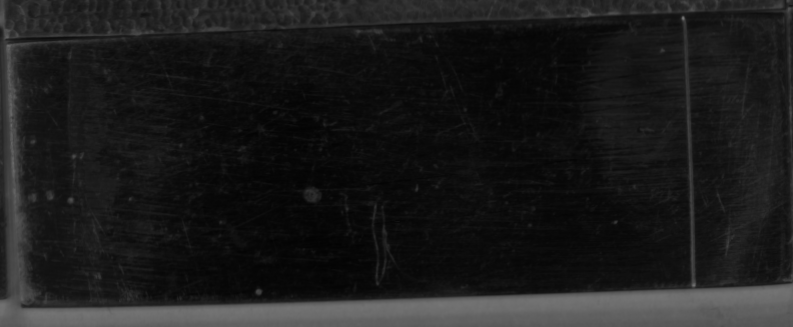 Micro-profilometry mesurments on silver sample plate.
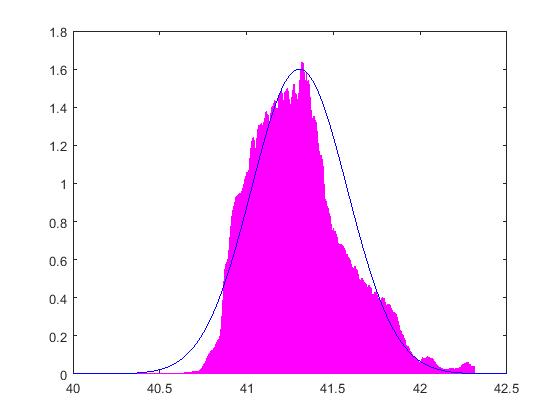 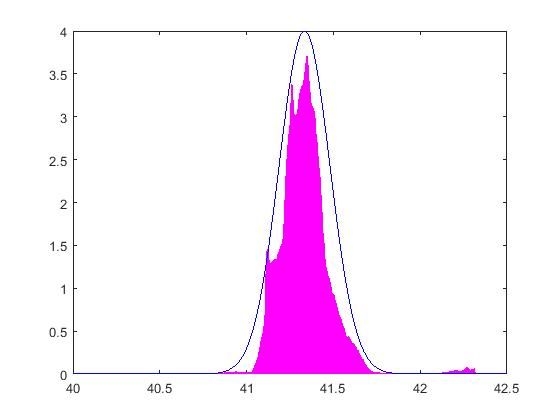 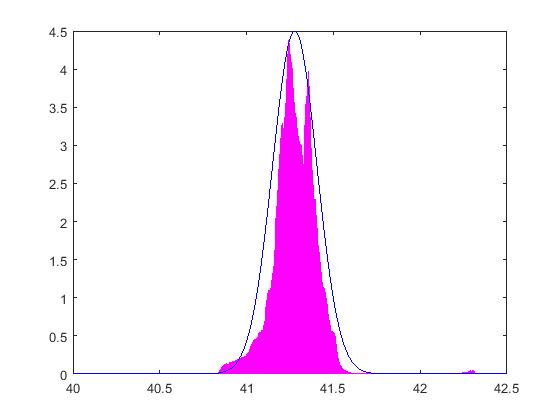 2018 IEEE International Conference on Image Processing
10/10/2018
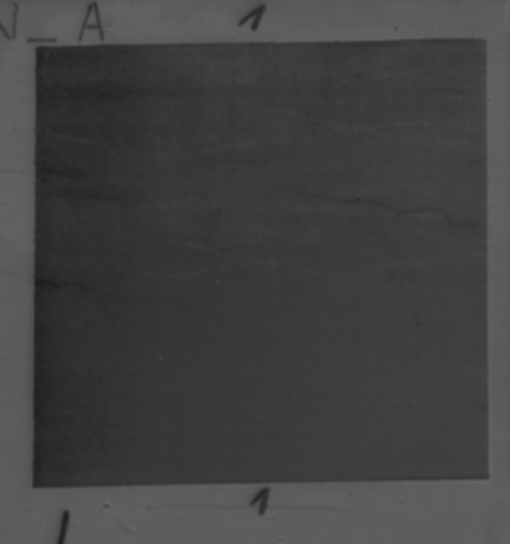 Micro-profilometry mesurments on egg-tempera sample plate.
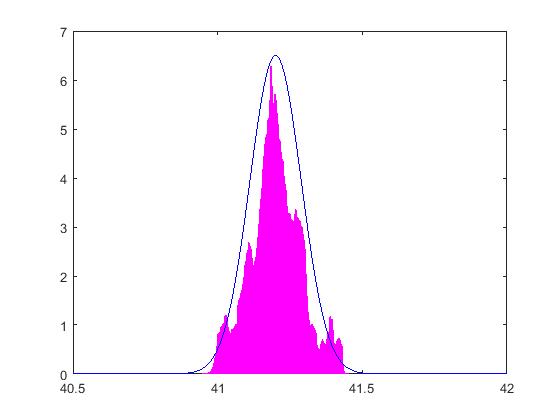 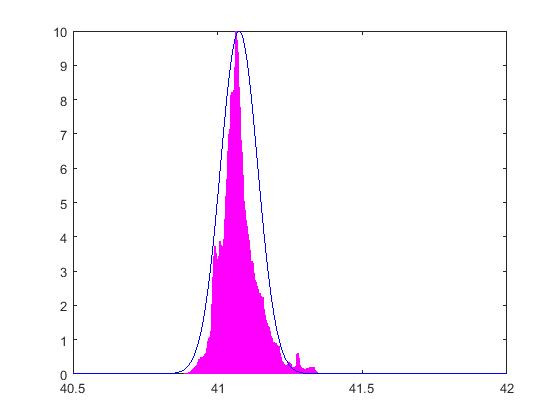 2018 IEEE International Conference on Image Processing
10/10/2018
Aging simulation (1)
Dents/Bumps occur :
Where large deviations from the mean value (distance from the metal plate plane) are obtained.
Created around a vertex and present themselves by translating the neighboring vertices.
Following an RBF function to attenuate the displacement in the neighborhood.
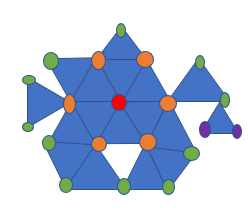 Vertex Neighborhood
2018 IEEE International Conference on Image Processing
10/10/2018
Aging simulation (2)
Cracks occur :
When extreme deviations from the mean value (distance from the metal plate plane) are obtained.
Which are more likely to occur when bumps or dents are present.
Where geometry of the crack depends on the geometry of the existing object and the local deformations that have already occurred.
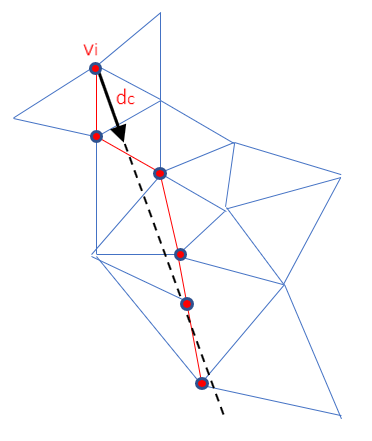 Crack Path
2018 IEEE International Conference on Image Processing
10/10/2018
Experiments (Dents/bumps)
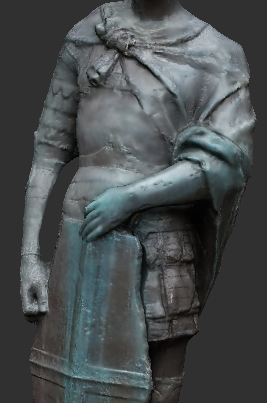 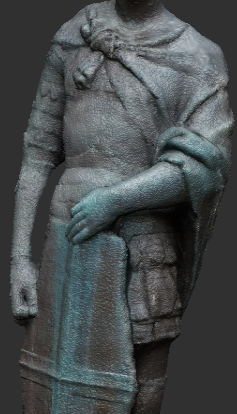 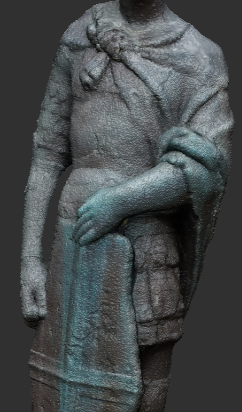 2018 IEEE International Conference on Image Processing
10/10/2018
Experiments (Cracks)
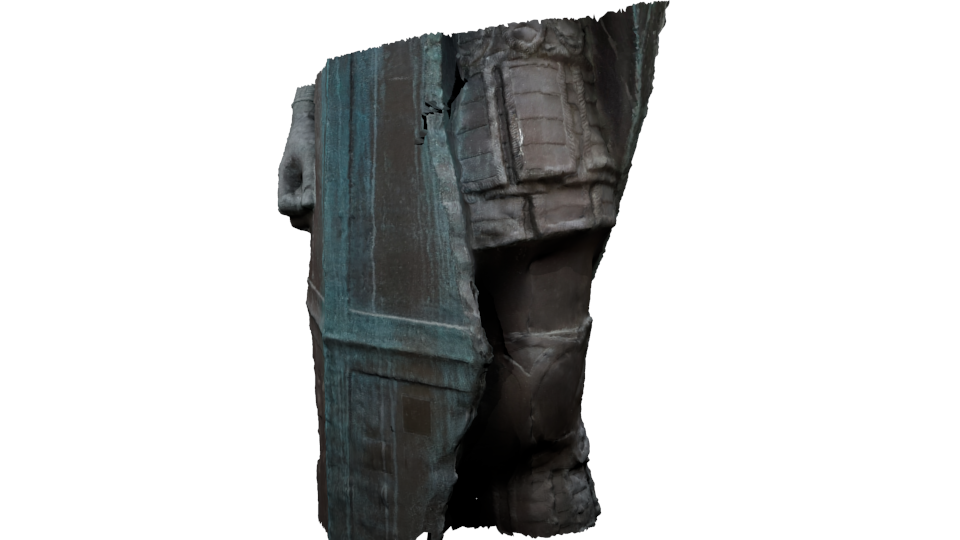 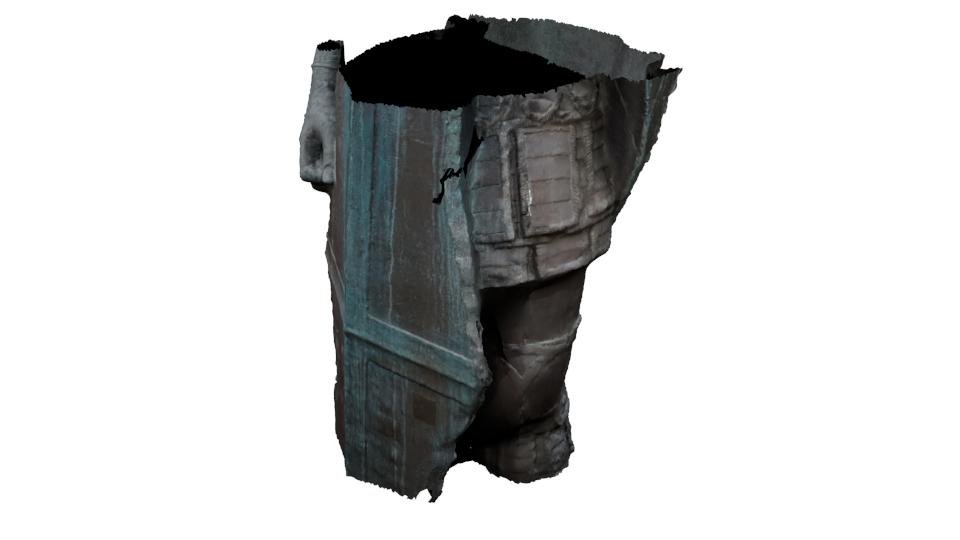 2018 IEEE International Conference on Image Processing
10/10/2018
Experiments (Dents/bumps/cracks)
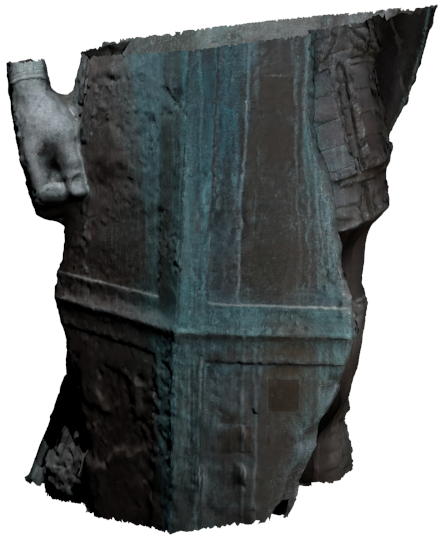 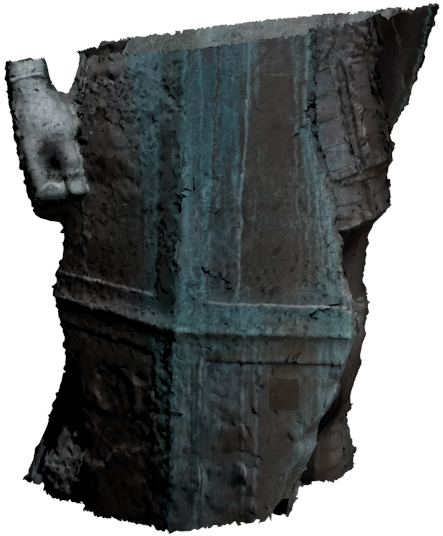 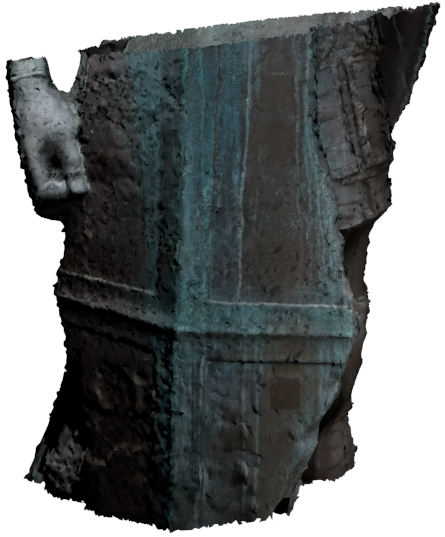 2018 IEEE International Conference on Image Processing
10/10/2018
Conclusion  
We have reported on the design and development 
A method for realistic rendering of the aging effect 
On artwork objects 
Based on microprofilometry measurements 
Taken on material samples 
During an artificial aging process.
2018 IEEE International Conference on Image Processing
10/10/2018
Thank you!!!
2018 IEEE International Conference on Image Processing
10/10/2018